PDCWG Report to ROS 

Chair: Chad Mulholland, NRG
Vice Chair: Jimmy Jackson, CPS

ROS
May 7th, 2020
Report Overview & Notes
Report Overview
Meeting Minutes
BAL-001-TRE-1 FMEs & IMFR
1 FME in the month of March
Frequency Control Report
Meeting Minutes
PDCWG Meeting 4/15/2020
Procedure for Calculating RRS Limits for Individual Resources
FMEs Discussion
3/18/2020 High Frequency Event
Regulation & Frequency Control Reports
Frequency Measurable Events Performance
Frequency Measurable Events
There was 1 FME in March
3/22/2020 08:10:32
Loss of 699 MW
Interconnection Frequency Response: 1013 MW/0.1 Hz
1 of 41 Evaluated Generation Resources had less than 75% of their expected Initial Primary Frequency Response.
2 of 41 Evaluated Generation Resources had less than 75% of their expected Sustained Primary Frequency Response.
Interconnection Minimum Frequency Response (IMFR) Performance
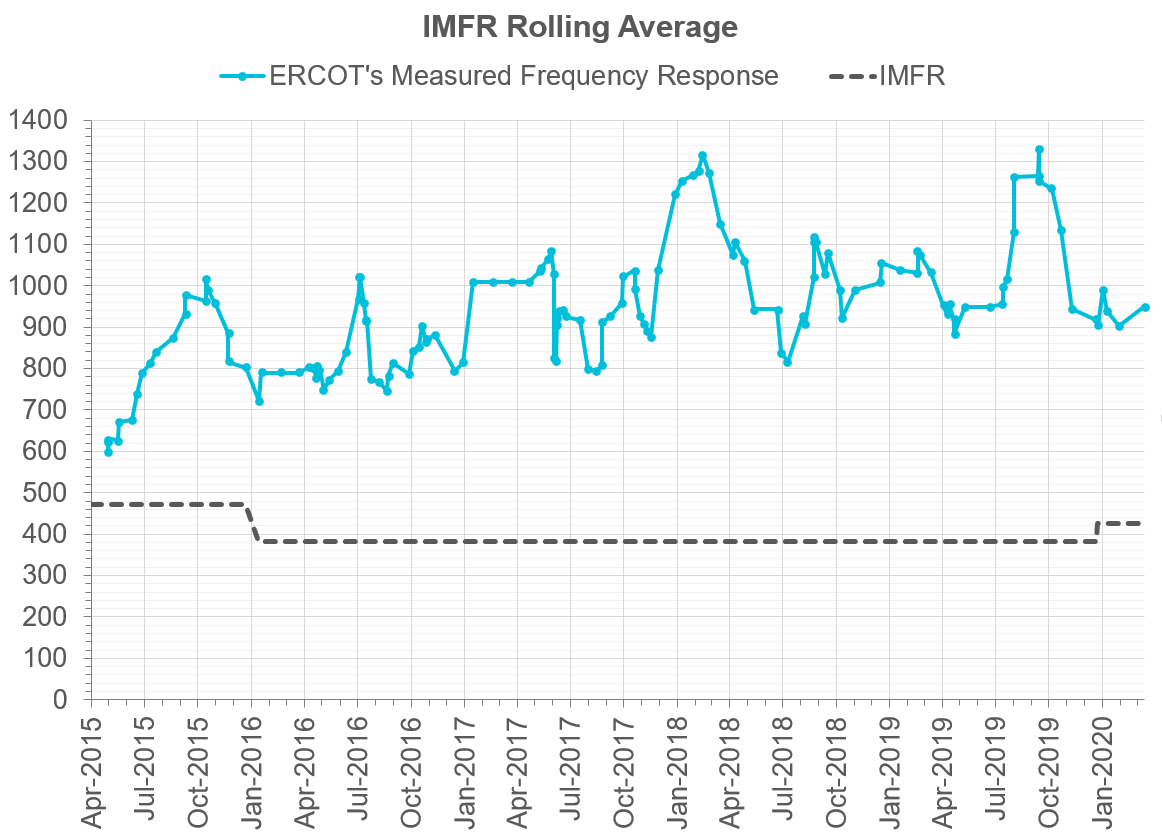 IMFR Performance currently 950.08 MW/0.1Hz
Frequency Response Obligation (FRO): 425 MW/0.1 Hz
November 2019
Frequency Control Report
CPS1 Performance
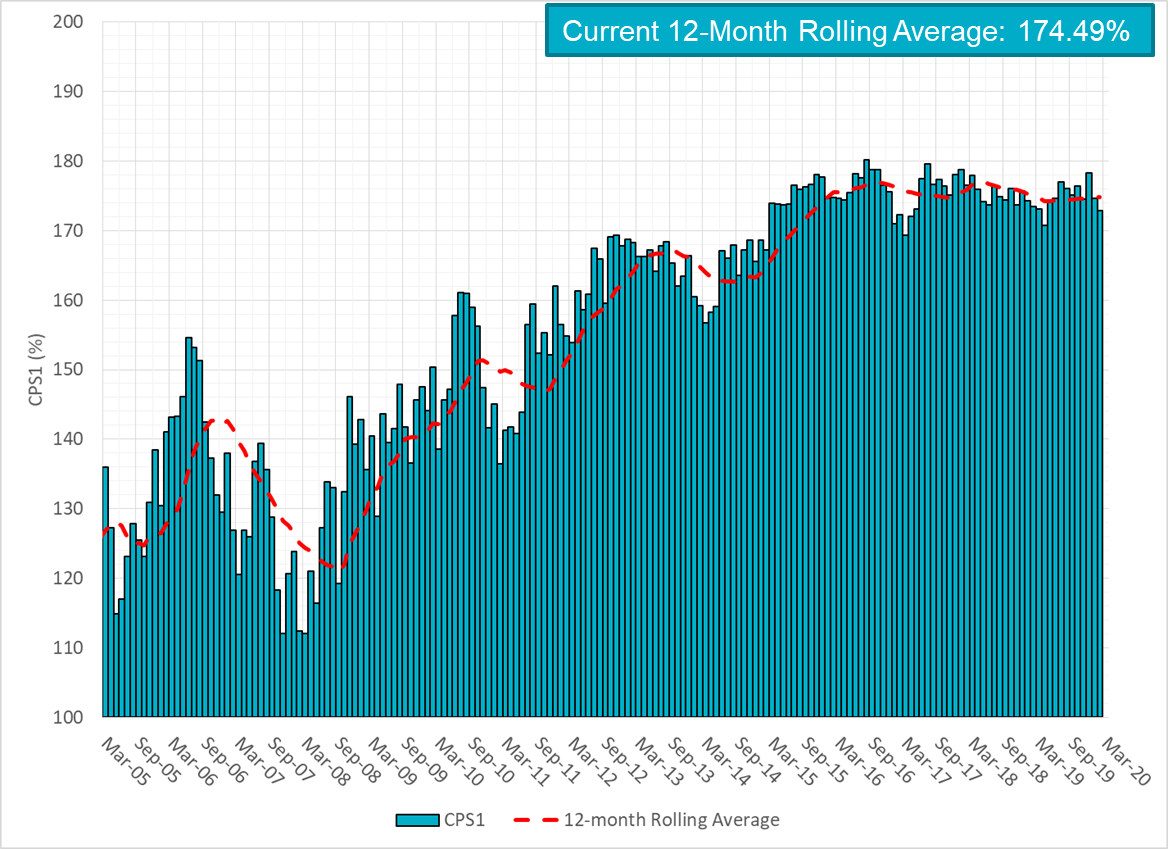 RMS1 Performance of ERCOT Frequency
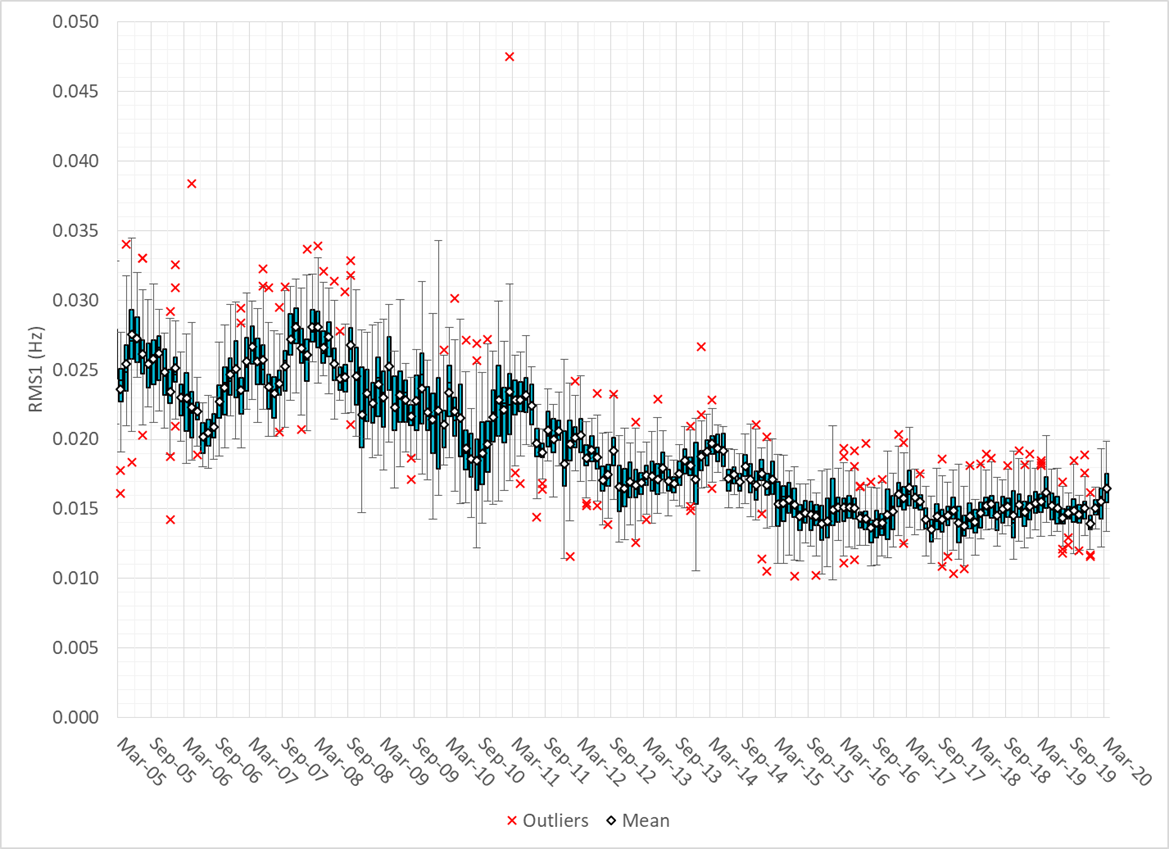 Frequency Profile Analysis
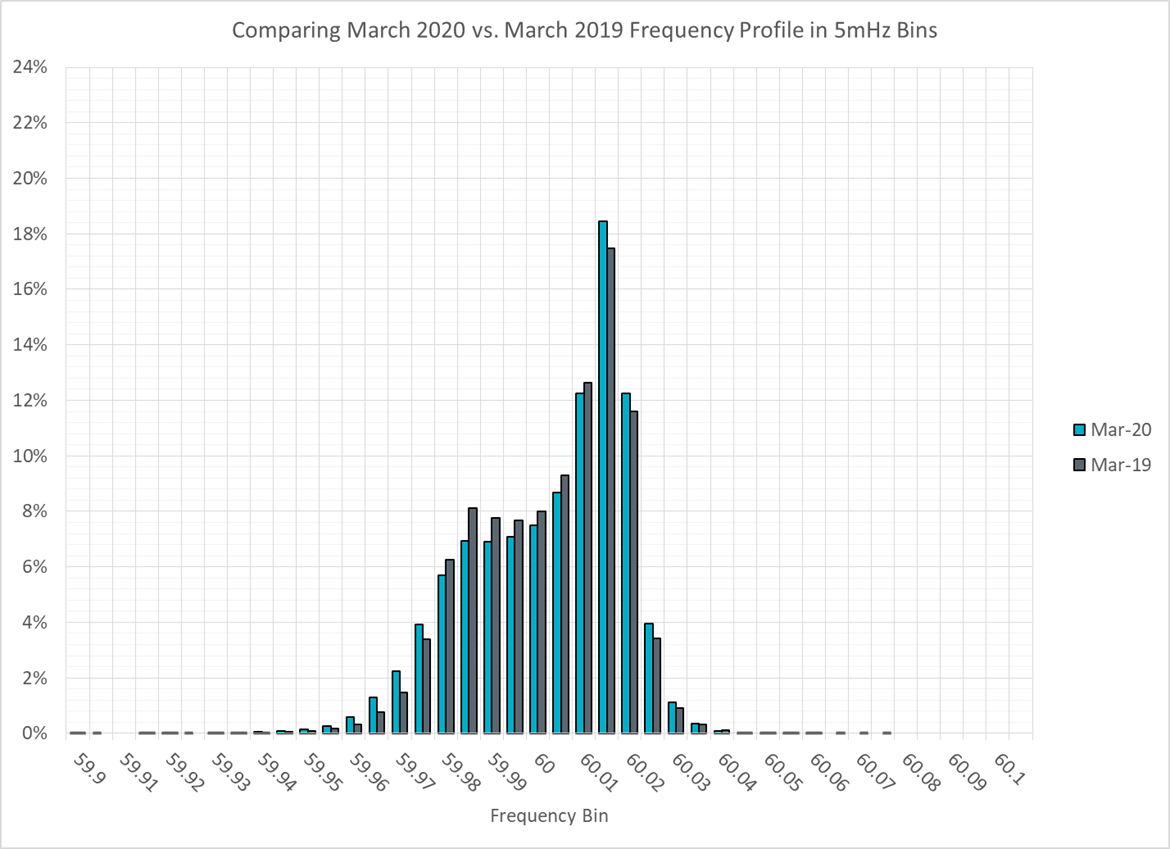 Time Error Corrections
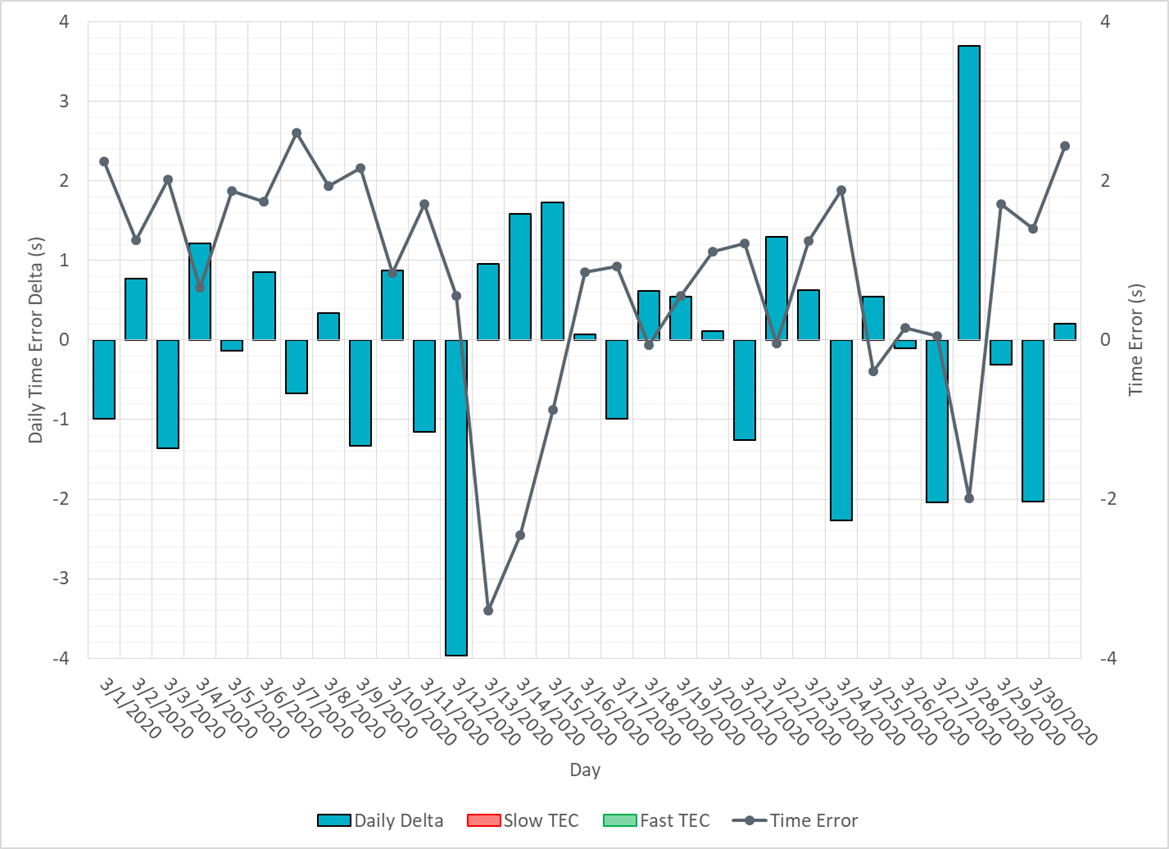 ERCOT Total Energy
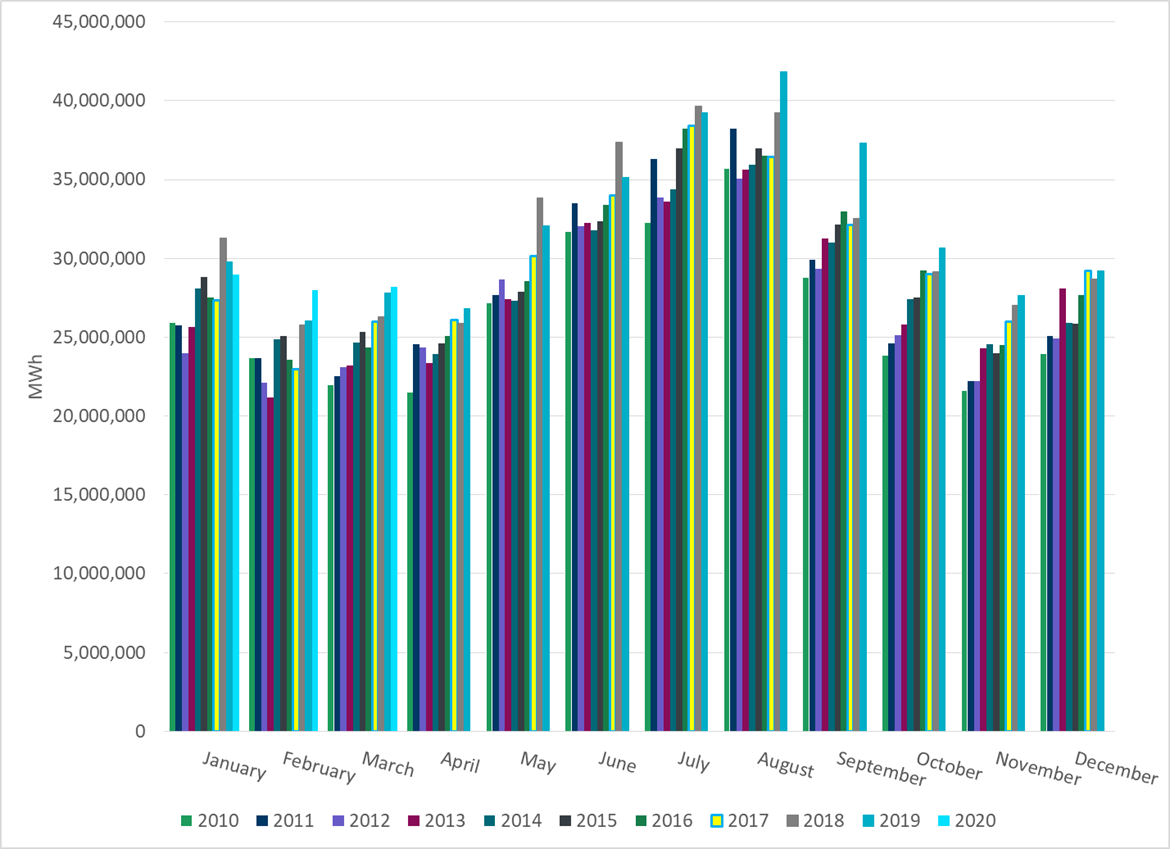 ERCOT Total Energy from Wind Generation
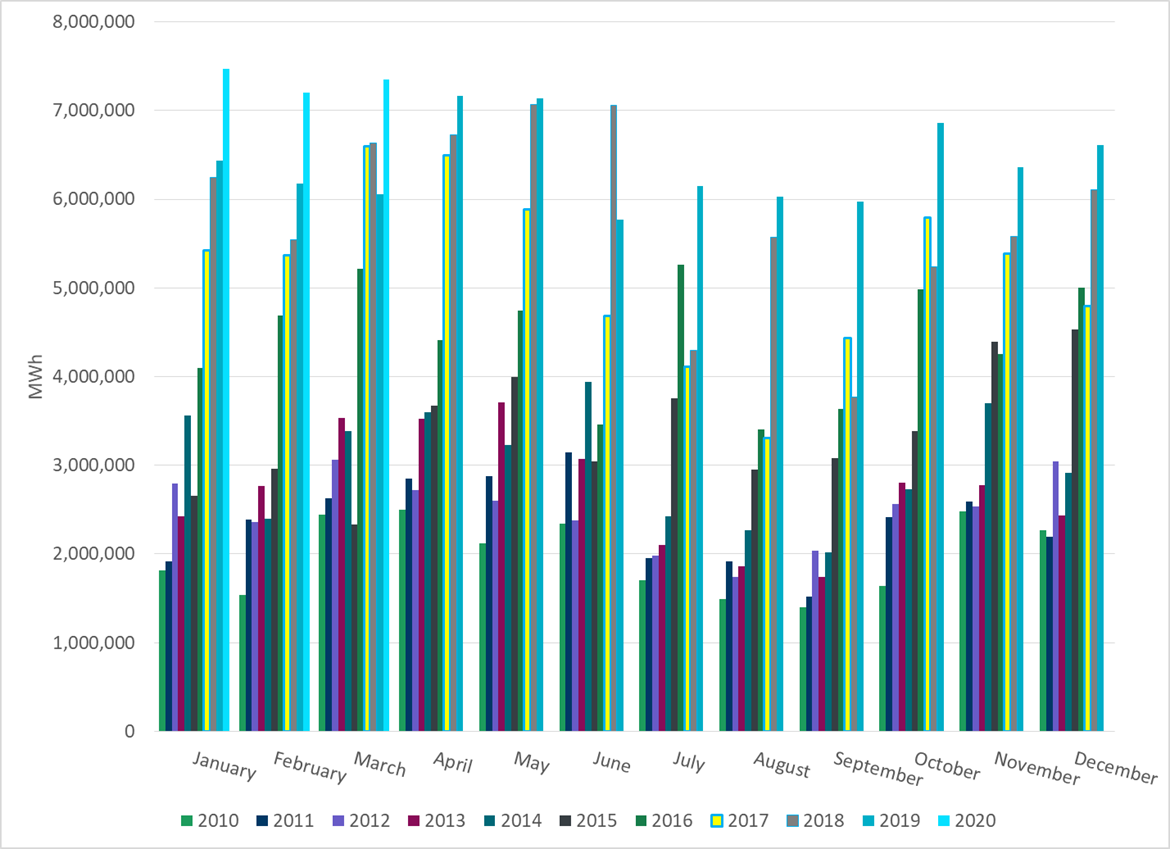 ERCOT % Energy from Wind Generation
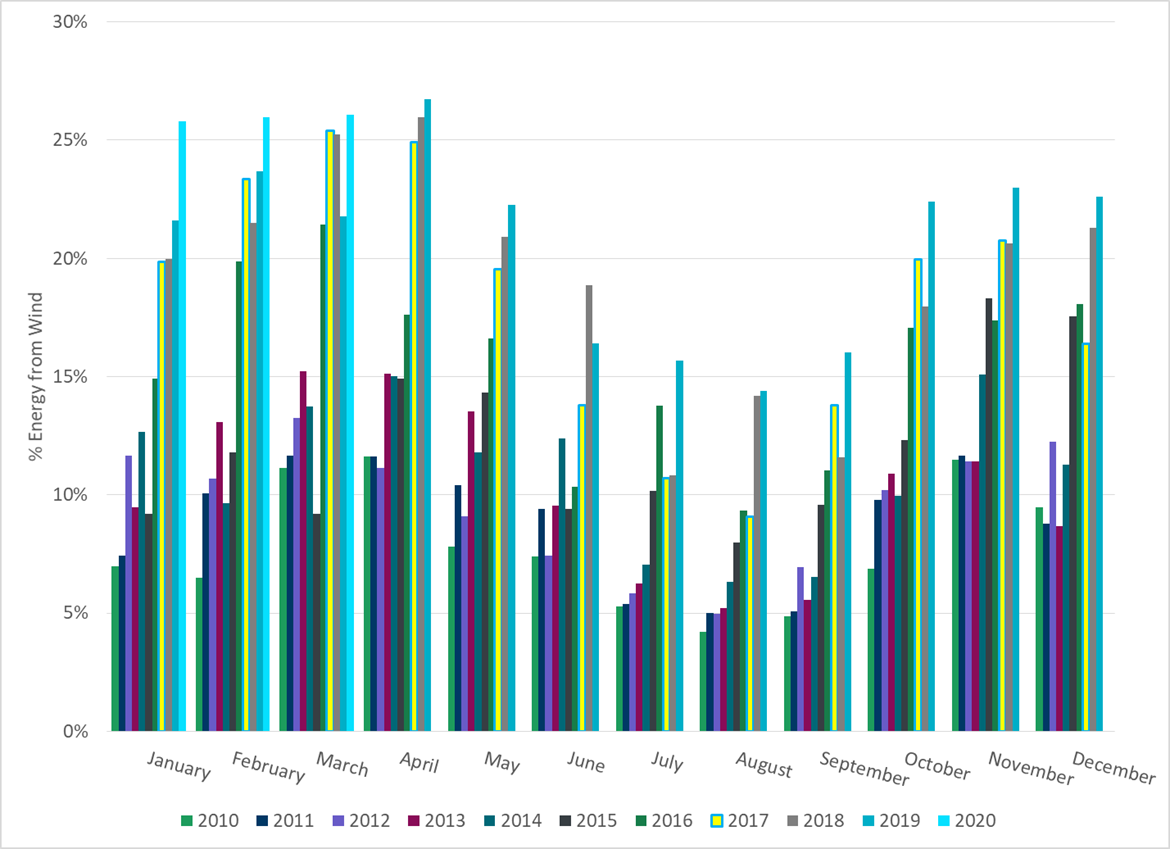 ERCOT Total Energy from Solar Generation
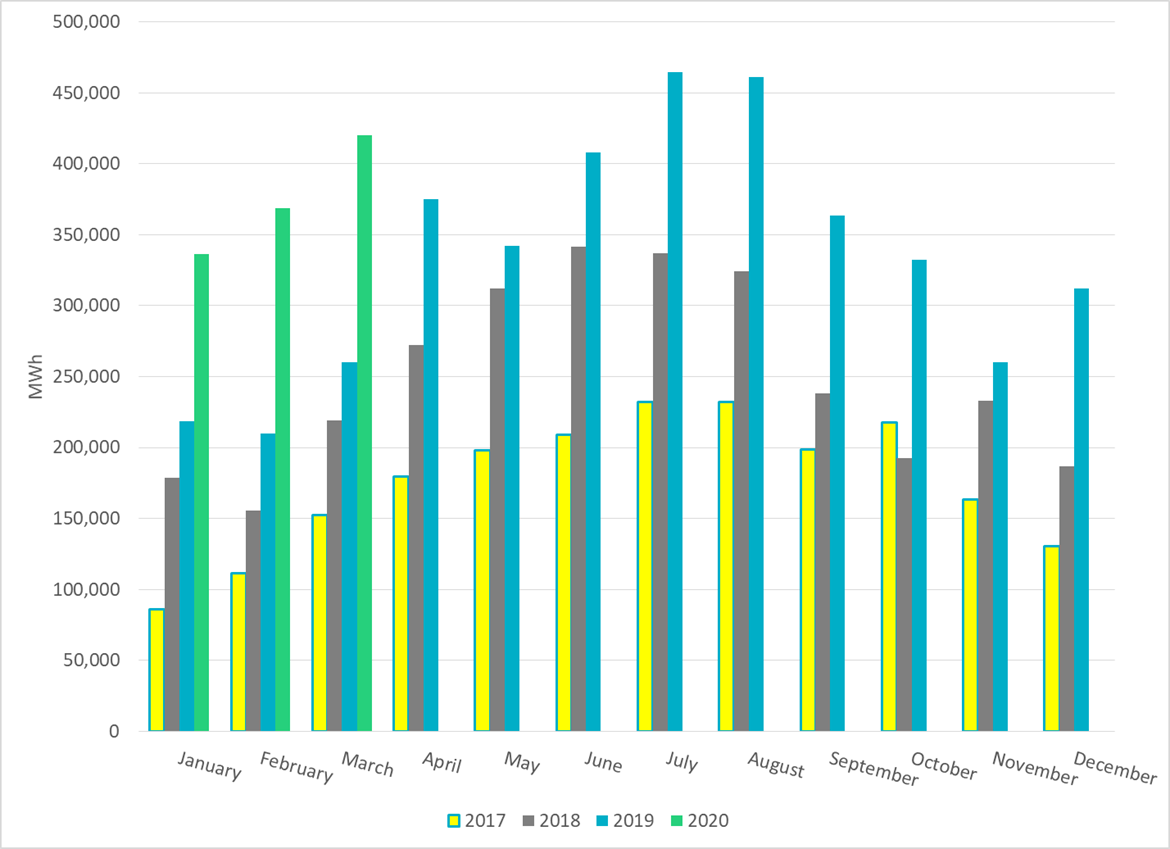 ERCOT % Energy from Solar Generation
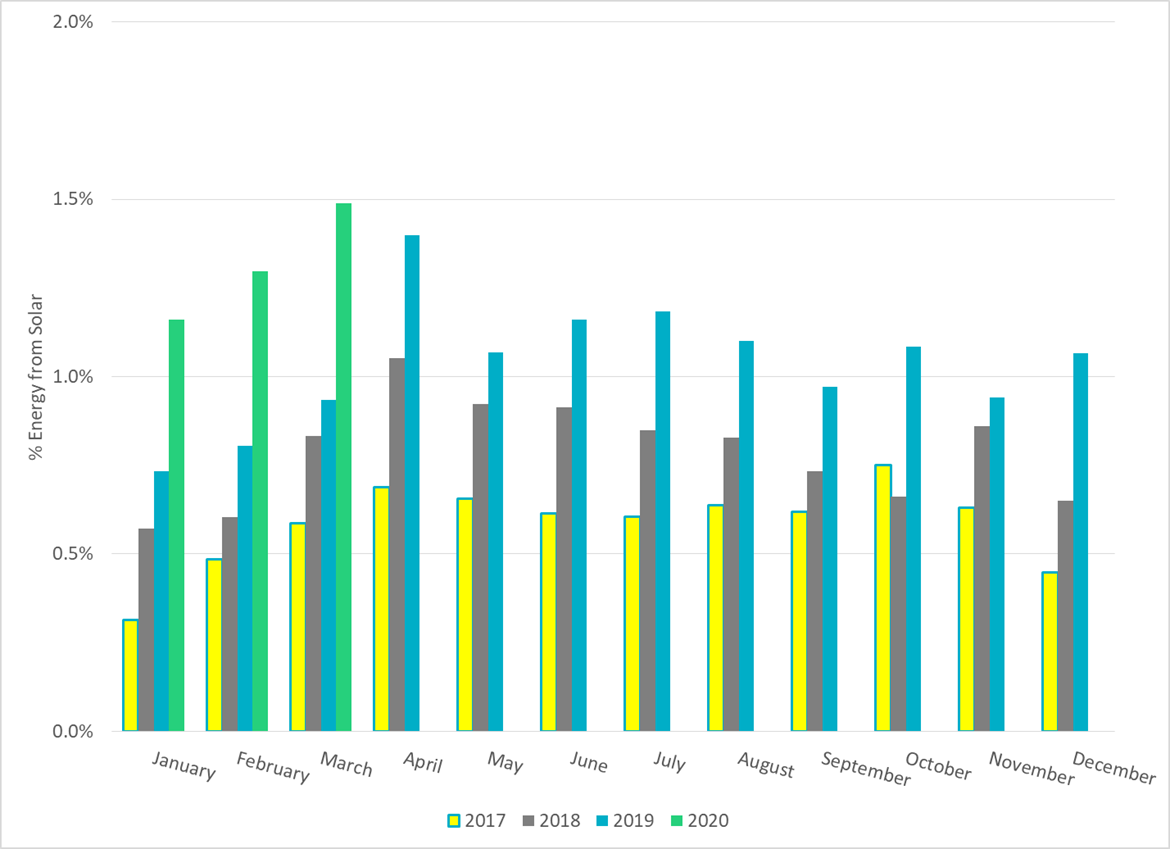 Questions?